Finishing time and weights of grass-fed beef animals
A Farmer-Rancher Grant Project supported by North Central Region Sustainable Agriculture Research and Education (NCR-SARE) Project #FNC12-860
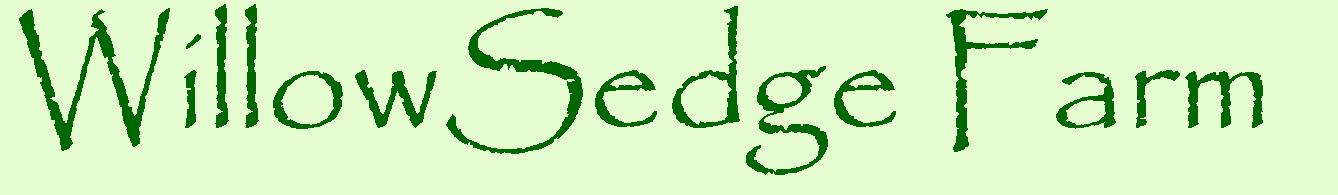 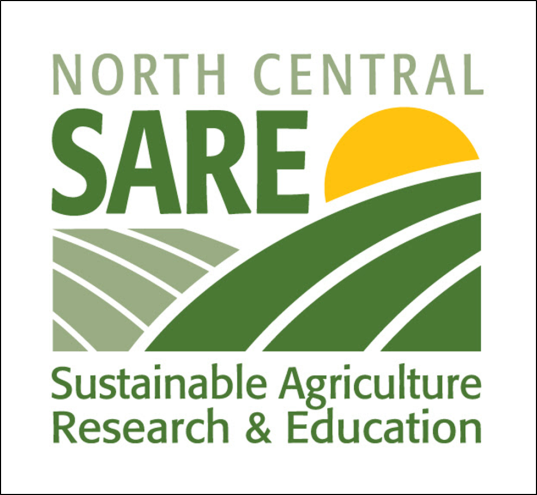 Jane Grimsbo Jewett, jane@janesfarm.com
4/30/2015
[Speaker Notes: This was a farmer-rancher grant project supported by North Central Region SARE.]
Finishing time and weights of grass-fed beef animals
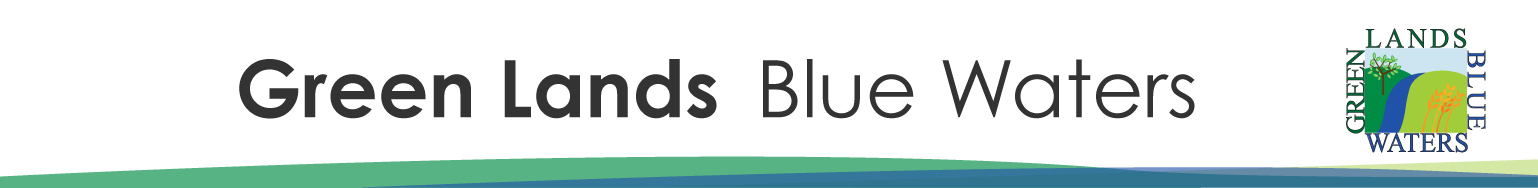 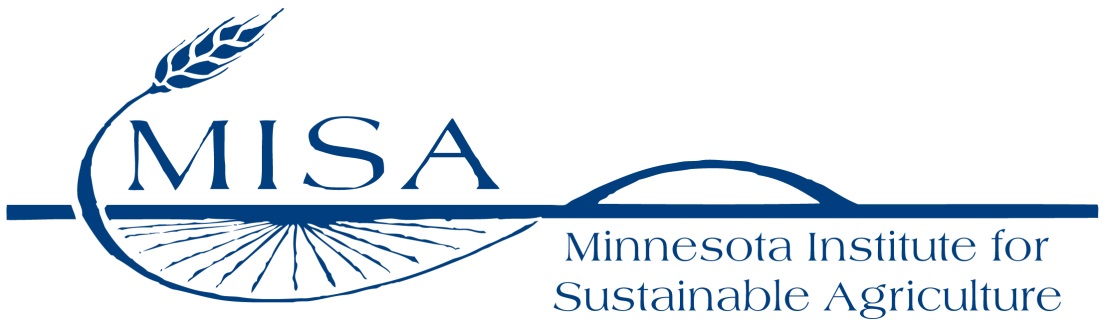 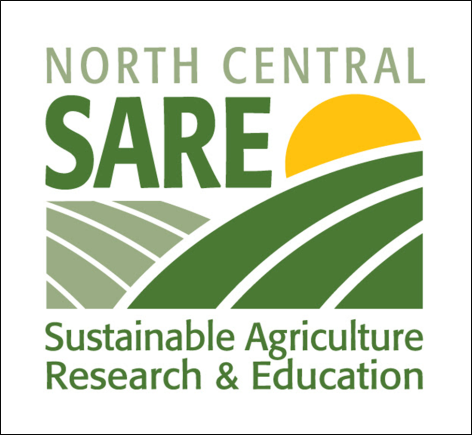 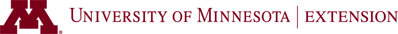 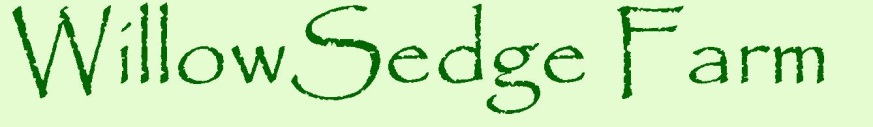 Jane Grimsbo Jewett, jane@janesfarm.com
[Speaker Notes: I also work for both the Minnesota Institute for Sustainable Agriculture and the Green Lands Blue Waters collaborative. Both of those organizations have provided moral support and helped inform this work. I also had help and involvement from University of Minnesota Extension educators.]
Acknowledgements:
Edgar Brown, Willow River, MN
Jake and Lindsay Grass, Pine City, MN
Bill McMillin, Plainview, MN
Troy Salzer, Carlton County Extension
Wayne Martin, University of MN Extension
Joe Jewett
The Jewett and Grimsbo Families
Kate Clancy, Senior Fellow, Minnesota Institute for 	Sustainable Agriculture (MISA)
Helene Murray, Executive Director, MISA
Kris Johnson, MISA Board of Directors
Kate Seager, Minnesota SARE Co-Coordinator
Betsy Wieland, Minnesota SARE Co-Coordinator
Midwest Perennial Forage Working Group
Rich Pirog, C.S. Mott Group for Sustainable 	Food 	Systems, Michigan State University
Laura Paine, Southwest Badger RC & D Council
[Speaker Notes: Edgar, the Grasses (Jake and Lindsay), and Bill McMillin were my farmer-cooperators. Troy Salzer also raises beef cattle and was very helpful in working with Edgar and making the Carlton Co. livestock scale available. Wayne Martin, Alternative Livestock Specialist, is someone I bounce ideas off of a lot. My husband, Joe, and my parents put up with a lot of extra messing around with cattle to get weights at the right time and many other things. Kate Clancy’s earlier work helped shape my thinking on the environmental impact of grass-fed beef. Helene Murray, my boss, has been great about moral support. Kris Johnson originally circulated the Pelletier paper to MISA board members and staff, which launched me toward this project. Kate Seager and Betsy Wieland were also great about moral support and help with some of the intricacies of SARE grants. The Midwest Perennial Forage Working group is part of Green Lands Blue Waters and is a great group for networking, discussion, and bouncing of ideas. Rich Pirog was co-author on the paper that launched me toward this, and was generous in answering my questions and concerns about that paper. Laura Paine is a grass-fed producer and education in SW Wisconsin and has been helpful with framing ideas and interpreting results.]
Reduction in soil loss % due to cropping system
% reduction
Cropping System
Control of Soil Erosion Fact Sheet. Robert P. Stone and Neil Moore. Ontario Ministry of Agriculture and Food. http://www.omafra.gov.on.ca/english/engineer/facts/95-089.htm
[Speaker Notes: Why is grass-fed or pasture-based beef production important?  Hay and Permanent pasture reduces soil erosion, and soil erosion is both loss of wealth to farmers and cost to people living downstream.]
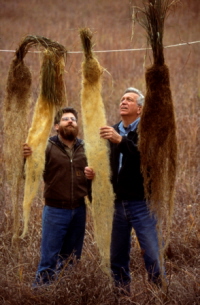 Perennial Grasses have a phenomenal root system

Jerry Glover and Wes JacksonThe Land Institute
Salina, KS
[Speaker Notes: Perennial grasses have extensive, deep and fibrous root systems that all interlock with each other in a field setting and are present and living in the soil year-round, preventing soil loss.]
Comparative life cycle environmental impacts of three beef production strategies in the Upper Midwestern United States

Nathan Pelletier, Rich Pirog, Rebecca Rasmussen
July 2010.  Agricultural Systems 103(6):380-389.
[Speaker Notes: This is the paper that launched me on this project.]
“Impacts per live-weight kg of beef produced were highest for pasture-finished beef for all impact categories and lowest for feedlot-finished beef”
[Speaker Notes: Quote from the Results & Discussion section of the Pelletier paper.  I read this and thought, how could this possibly be?]
Materials & Methods:
“Calves weaned to pasture in Iowa finish at 505 kg in 450 days
on a ration of forage and hay.”
[Speaker Notes: I started to get an inkling of how the authors could have found that result in this assumption that went into their life cycle analysis.  That is a long time to spend finishing cattle, post-weaning.  Rich Pirog confirmed that the length of time to finish was a major contributing factor to the poor performance of grass-fed beef relative to feedlot beef in their analysis.]
Grass-fed beef finish time:
1,111 lbs. live wt.
450 days = 1 year + 3 mo.

Compare to:
Feedlot beef finish time
1,400 lbs. live wt.
303 days = 10 mos.
[Speaker Notes: These figures are from the Pelletier paper, and are post-weaning figures.]
Age @ Weaning, 7 months + Finishing Time = Age @ Slaughter

Grass-fed: Total of 22 months to get a 1,100-lb. animal
Feedlot beef: Total of 17 months to get a 1,400-lb. animal
[Speaker Notes: The paper assumed spring calving and weaning in November, so in my calculations which you’ll see further on, I used a weaning age of 7 months.  I realize that many grass-fed beef producers, including myself, are weaning at a later age, like 9 or 10 months.  That was a nuance not dealt with in this study.]
“Calves weaned to pasture in Iowa finish at 505 kg in 450 days
on a ration of forage and hay.”
Where did these figures come from?
[Speaker Notes: Back to this figure, which did not match my experience or that of several other farmers I was familiar with.  So I had an opportunity to ask Rich Pirog about this.]
Where did these figures come from?
Rich Pirog: Iowa State U. Extension beef experts’ estimate, personal communication to authors
Grass-fed Beef Production Method
CONFOUNDED
Poor Pasture Quality/Management
Heritage Beef Breeds
[Speaker Notes: Rich Pirog told me that they were not able to find published reports of grass-fed beef productivity that they could use for the life cycle analysis. The Iowa researchers had been collecting some information on grass-fed beef carcass weights in Iowa, and they advised Rich Pirog on what numbers to use for the analysis.  I suspected confounding of the data.]
What if the Life Cycle Analysis used input numbers obtained through use of modern beef genetics and good pasture with good management?
[Speaker Notes: So, the question I asked Rich:]
What if the Life Cycle Analysis used input numbers obtained through use of modern beef genetics and good pasture with good management?
That question is where this project starts.
[Speaker Notes: and he said, yes, that could make a real difference in the life cycle analysis.  And then he said to me, if you get a chance to collect the data, do it!  So that put the responsibility for answering this lack-of-data problem squarely on my shoulders.]
Collaborators:
Edgar Brown  
Jake & Lindsay Grass
Jane Jewett
Bill McMillin

All using managed rotational grazing on improved pastures.
Livestock Breeds:
Edgar Brown  -  Shorthorn
Jake & Lindsay Grass – 2 Groups:
    *Black Angus, British White, Ayrshire    *Scottish HighlanderJane Jewett – Black Angus
Bill McMillin – Black Angus, British White
[Speaker Notes: It was kind of serendipity that Jake had a group of Scottish Highlander animals and wanted to enroll them in the study.  I was a little dubious because my idea was to focus on the modern British breeds only, but this is why you want collaborators – things happen that you didn’t intend, and it is often better.]
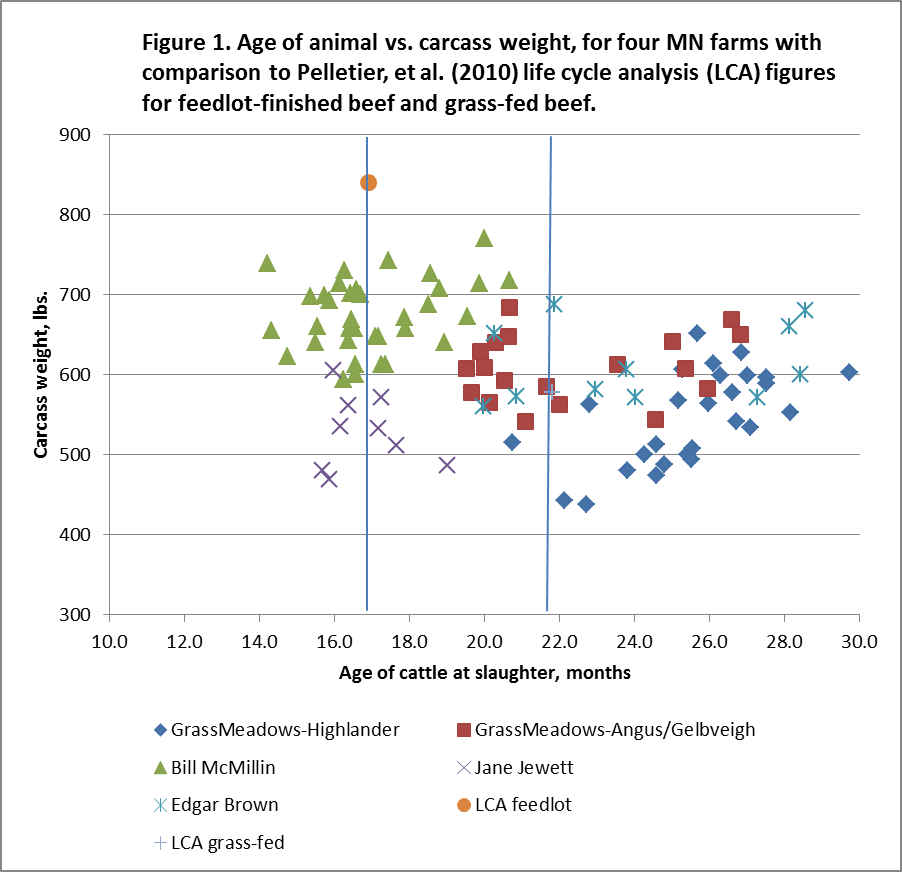 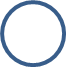 Feedlot
Grass-fed
[Speaker Notes: So, here’s the bottom line. The vertical lines show average age at slaughter for feedlot beef and grass-fed beef, according to the Pelletier study. The average feedlot carcass and average grass-fed carcass according to that study are circled.  Then we have all of the data points coming from the farms in this study.]
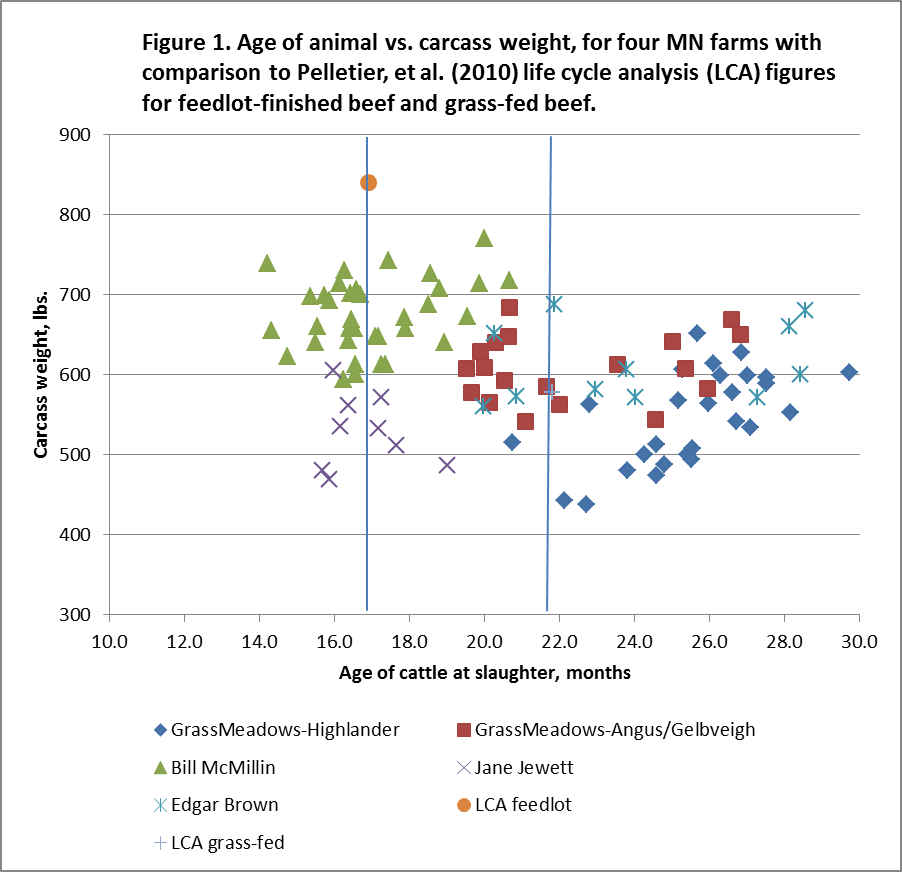 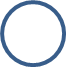 Feedlot
Grass-fed
[Speaker Notes: Here’s the cluster of Grass Meadows’s Scottish Highlander cattle. It overlaps the average grass-fed carcass, but most of his were either lighter or took longer finish.]
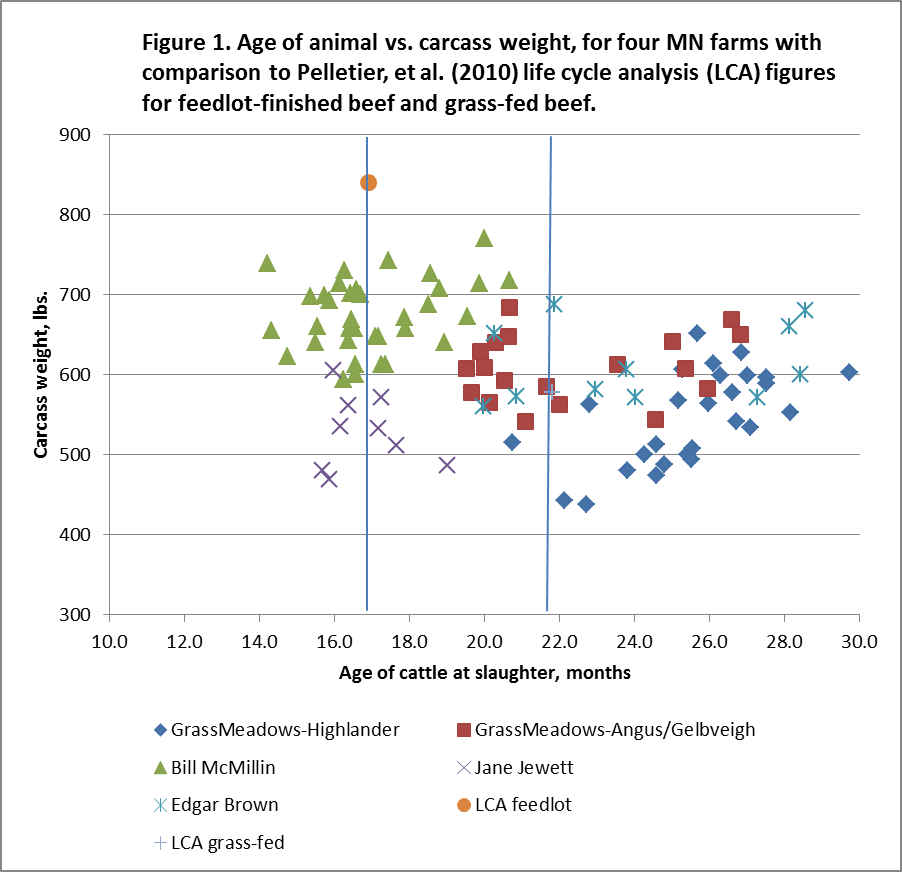 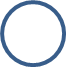 Feedlot
Grass-fed
[Speaker Notes: Here’s Grass Meadows’s Angus-Gelbveigh herd, which is closest to the average grass-fed beef carcass.]
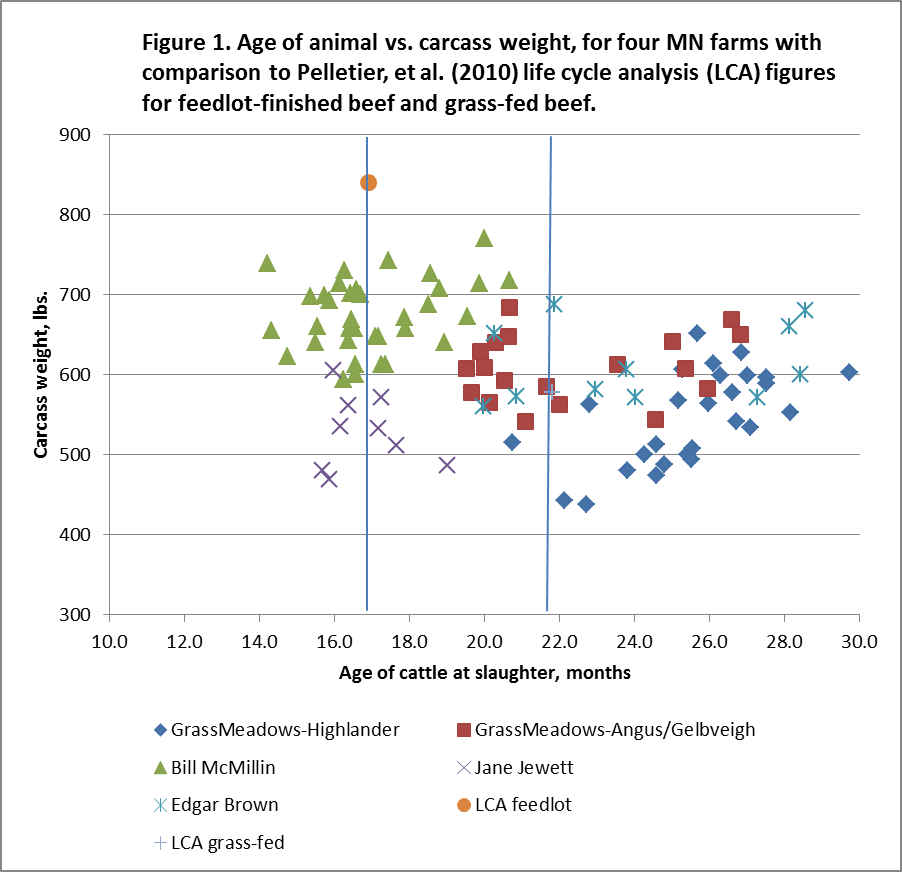 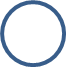 Feedlot
Grass-fed
[Speaker Notes: This is Edgar Brown’s herd; more spread out for finishing ages.  Edgar was disappointed about that.  He ran into some breeding problems that set him back.]
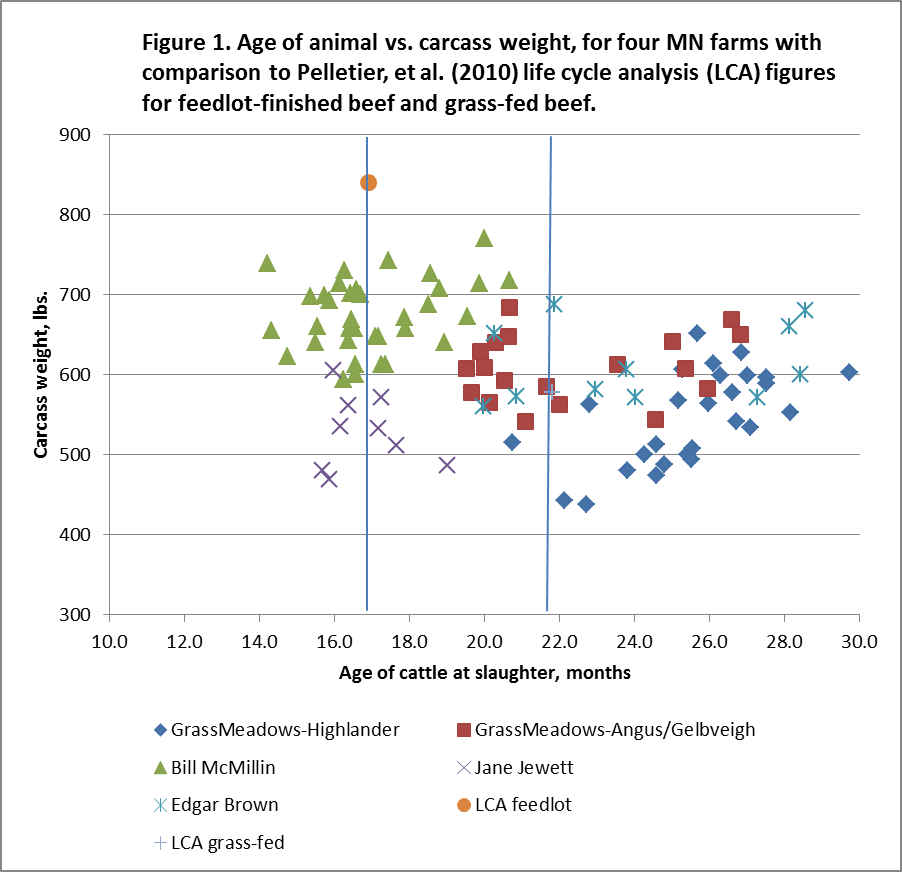 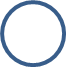 Feedlot
Grass-fed
[Speaker Notes: So here are those three clusters of farms that overlapped the average grass-fed carcass to some degree.]
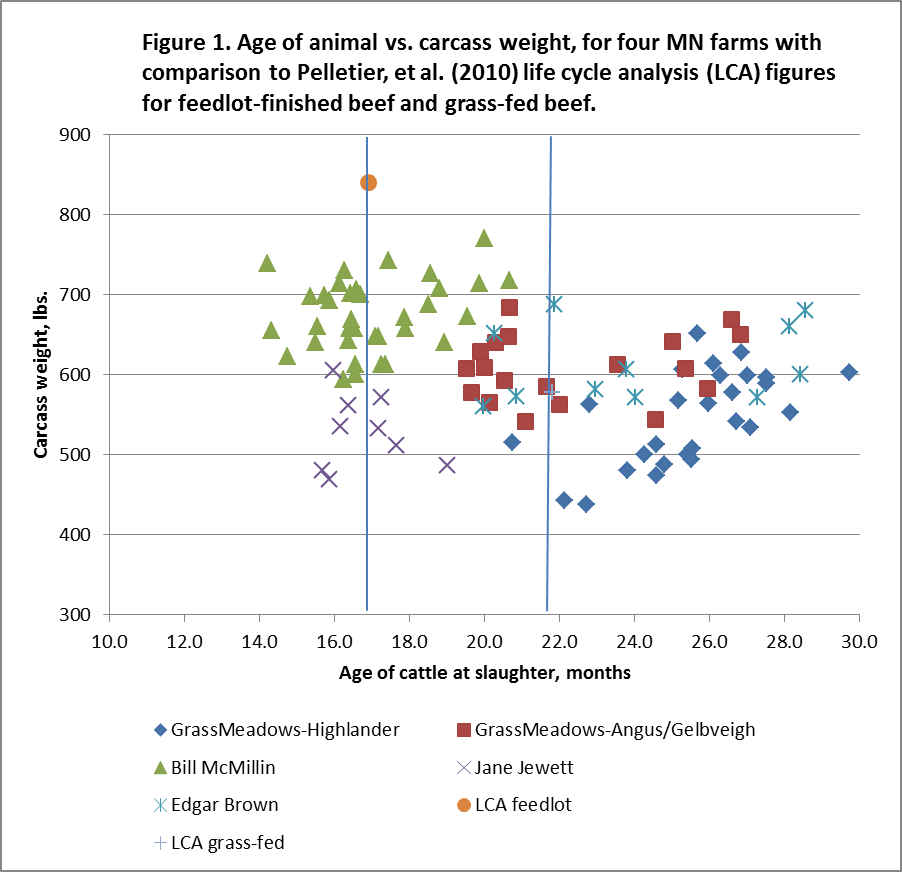 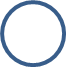 Feedlot
Grass-fed
[Speaker Notes: Bill McMillin’s steers; all of his animals finished sooner and at higher carcass weight than the grass-fed average.  His slaughter ages were right in line with the feedlot average.]
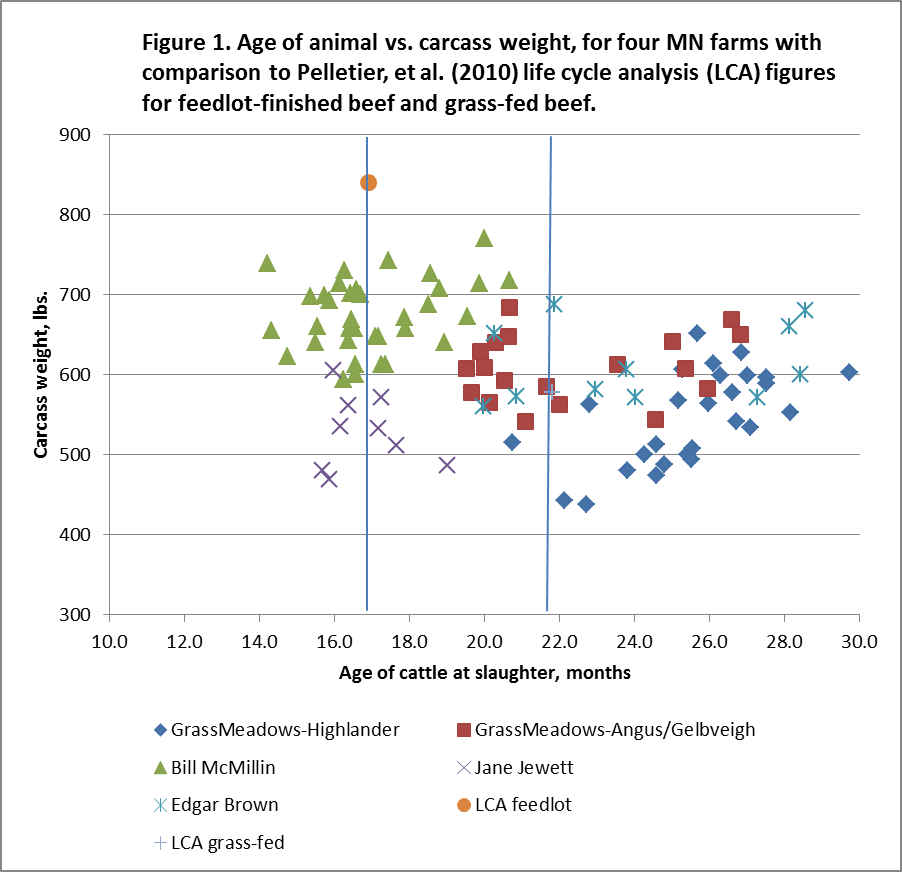 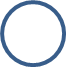 Feedlot
Grass-fed
[Speaker Notes: Jane Jewett’s farm; also finishing all animals at an age similar to feedlot beef but not achieving the weights that Bill McMillin was getting.]
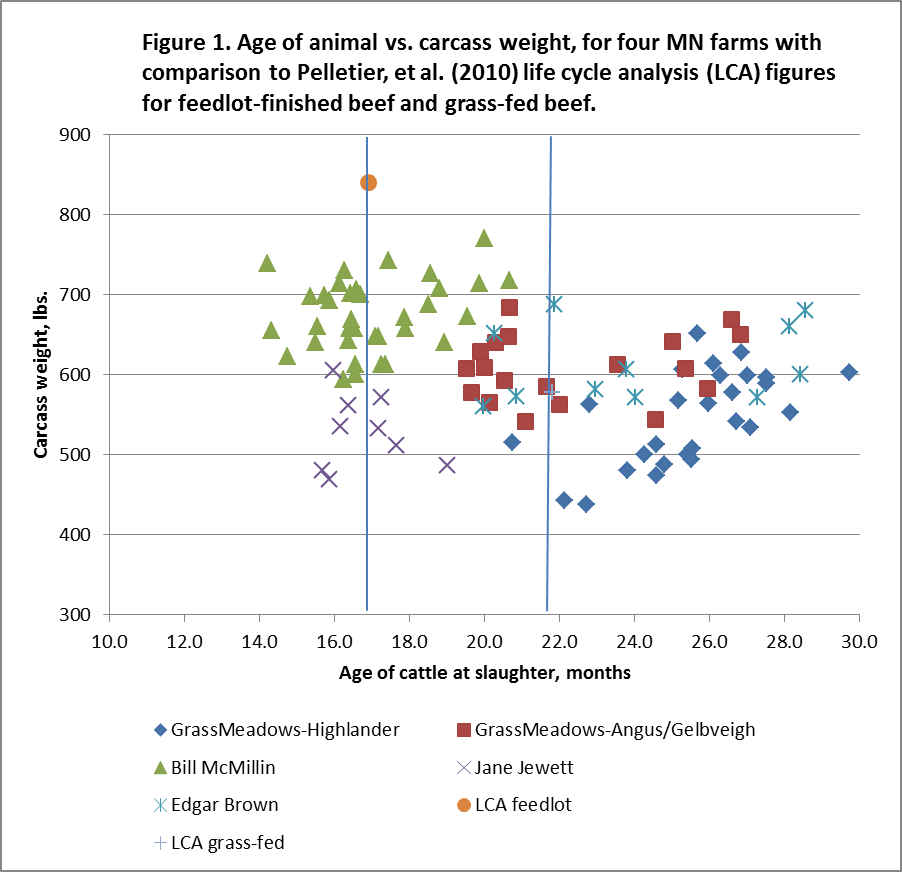 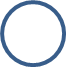 Feedlot
Grass-fed
[Speaker Notes: All five clusters of steers]
[Speaker Notes: So looking at the age vs. carcass weight plot is interesting, but also a little hard to draw conclusions on some of the things I was interested in.  So, I calculated an age-weight index, which is simply the hanging carcass weight of the steer divided by its age in months at slaughter. This lets us compare the performance of different systems.  Here are the age-weight indexes for feedlot beef and grass-fed beef calculated from the Pelletier paper.]
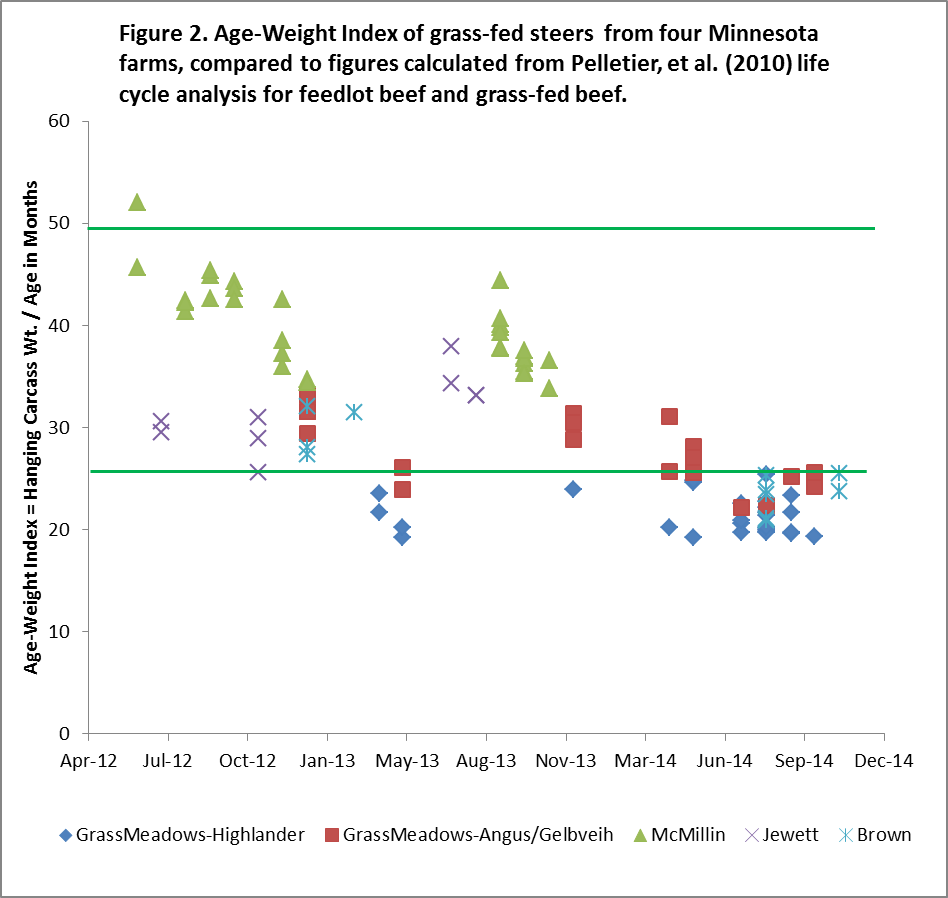 LCA Feed-lot: 49.7
LCA Grass-fed
26.5
[Speaker Notes: This chart shows the same data points for all farms that you saw previously, but now they are age-weight indexes for each animal with reference lines for the average feedlot and average grass-fed index.  Here you can see that Bill McMillin had one grass-fed animal that actually exceeded the feedlot average when viewed this way.  All of the Scottish Highlander cattle fell below the index line for grass-fed beef.  This is important: this chart makes it really clear that heritage breeds are a confounding factor when you are trying to compare feedlot systems to grass-fed systems. Another important thing to see here is that every farm had a range of steer performance.  That tells me that there is potential for these farms to improve and try to figure out ways to push more of their animals toward the more productive end of their range.  And, a final important thing from this slide:  when you look at these four farms’ results together, if you’re a farmer on the lower side of this, you also start to realize that other people are doing this better than you, and you can start to look at ways to improve your system to push your productivity towards theirs.]
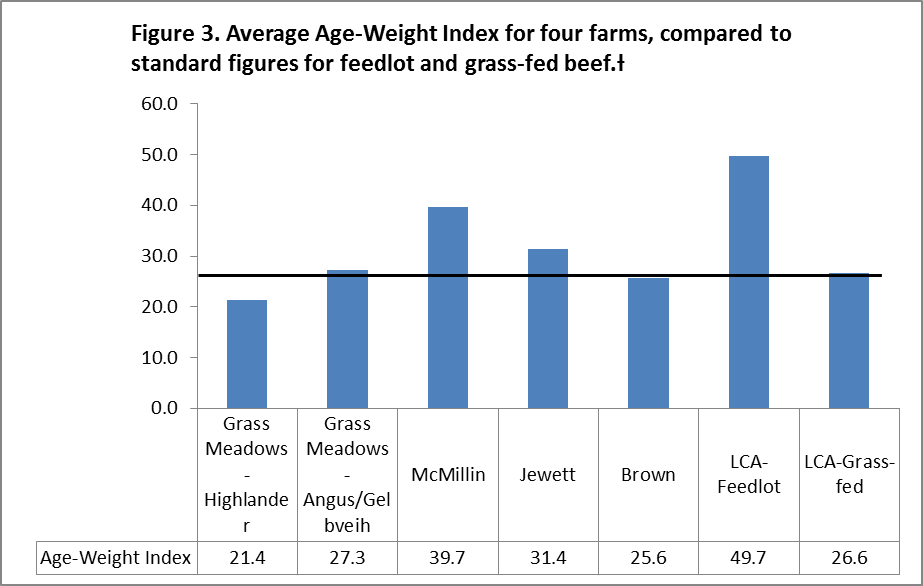 LCA Grass-fed:
26.5
[Speaker Notes: Here are the averages per farm shown against the Pelletier paper’s averages for feedlot and grass-fed beef; the reference line is the grass-fed beef average age-weight index from that paper.  Again, you can see that heritage breeds are a confounding factor when you are trying to compare feedlot systems to grass-fed systems.]
What do we know, now?
Livestock breed matters when you are comparing grass-fed systems to feedlot systems.
A grass-fed system has the potential to approach the feedlot system in productivity, as measured by carcass weight produced in a given time frame.
There is room for improvement of grass-fed beef production systems, within farms and across farms.
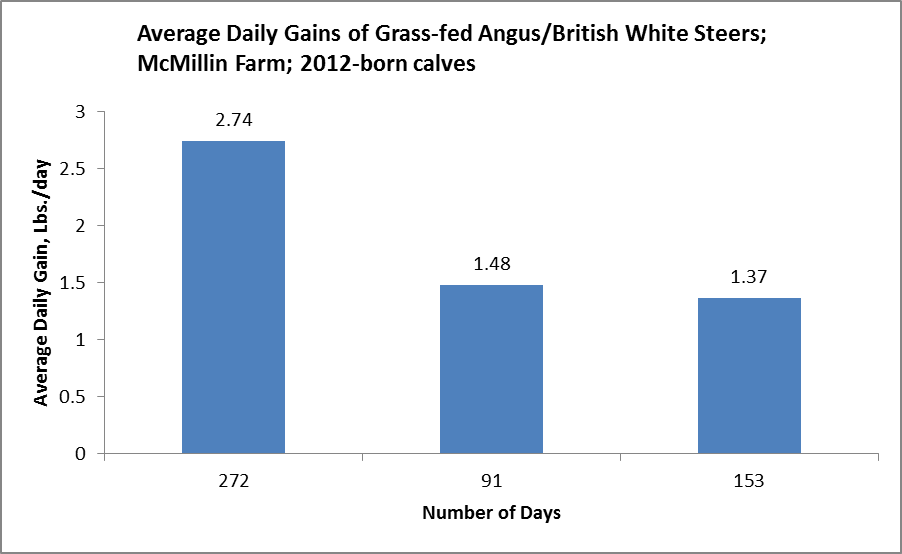 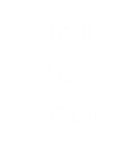 Birth to Wean
Wean to Pasture
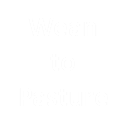 Pasture to Finish
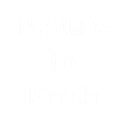 [Speaker Notes: This chart and the next one from the Grass Meadows Farm show pretty typical patterns of change in ADG over time as grass-fed cattle are weaned, put on stored forage for the winter, and then moved to pasture.]
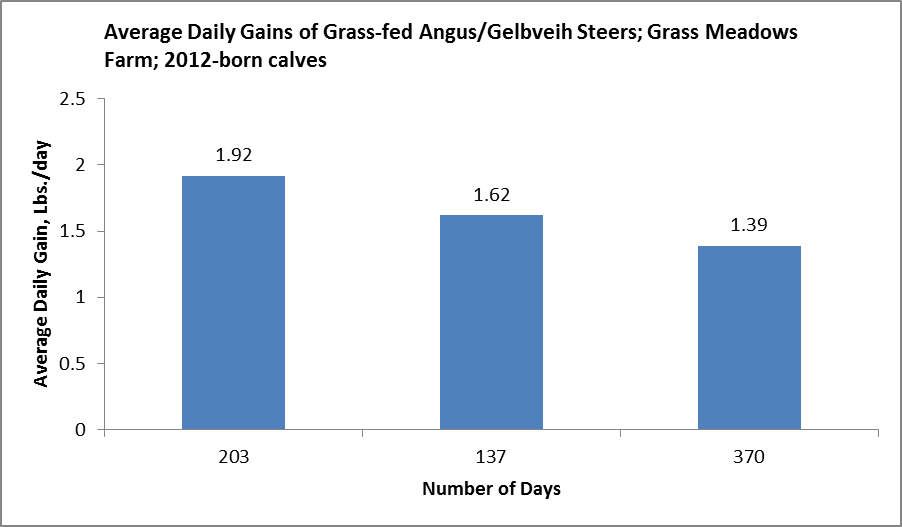 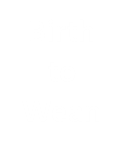 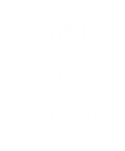 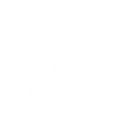 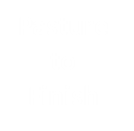 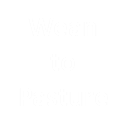 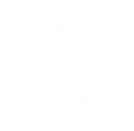 [Speaker Notes: The Grass Meadows farm had a much shorter birth-to-wean period and a much longer pasture-to-finish period than the McMillin Farm did.]
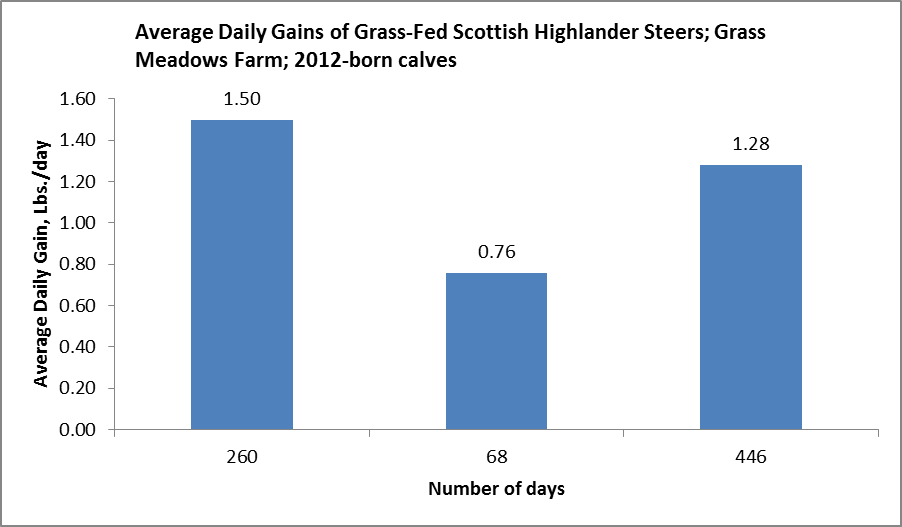 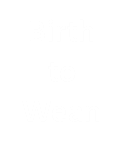 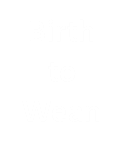 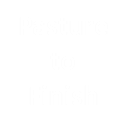 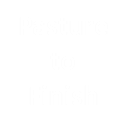 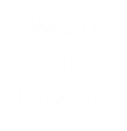 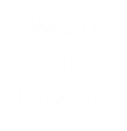 [Speaker Notes: Scottish Highlander cattle on Grass Meadows Farm were kept with their mothers longer and had a far longer finishing period than the Angus/Gelbveih cattle on the same farm. The ADGs were also lower.]
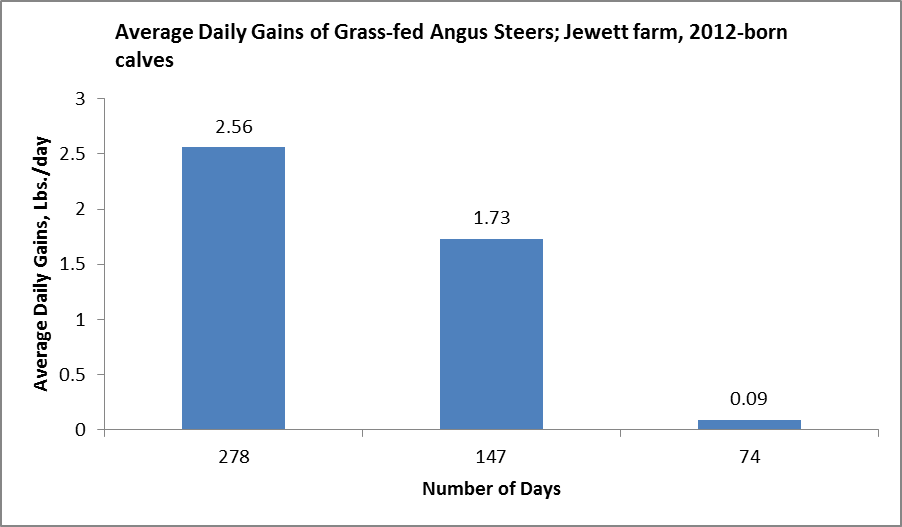 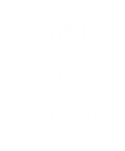 Pasture to Finish
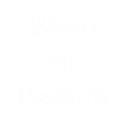 [Speaker Notes: Oh, boy. Then there’s the Jewett farm, with virtually zero ADG in the pasture-to-finish period for the 2012-born calves.]
What happened on the Jewett farm?

0.09 ADG for the Pasture-to-Slaughter period
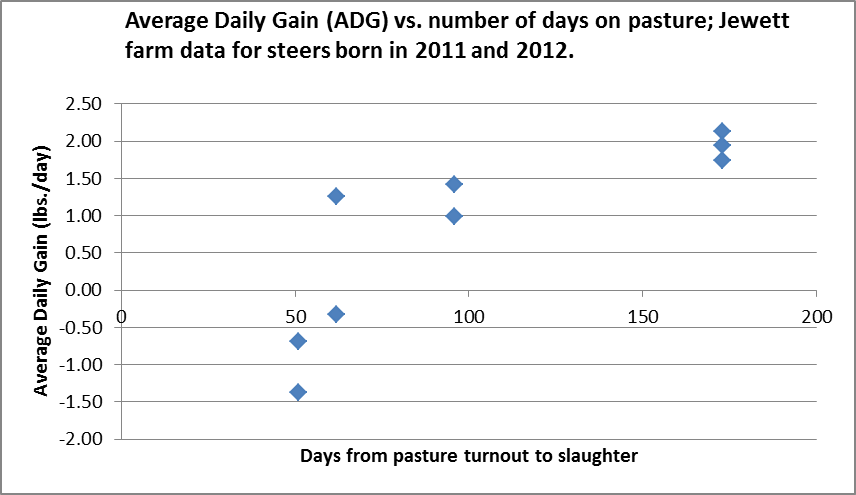 [Speaker Notes: During 2012 and 2013, the Jewett farm was doing summer marketing of grass-fed beef.  This happened in July and August, and meant a short time window, sometimes as short as 50 to 65 days, between pasture turn-out and slaughter. It looks like there was an adjustment period for going from winter hay to spring pasture for some steers, and they didn’t have time to gain back what they had lost during that adjustment.]
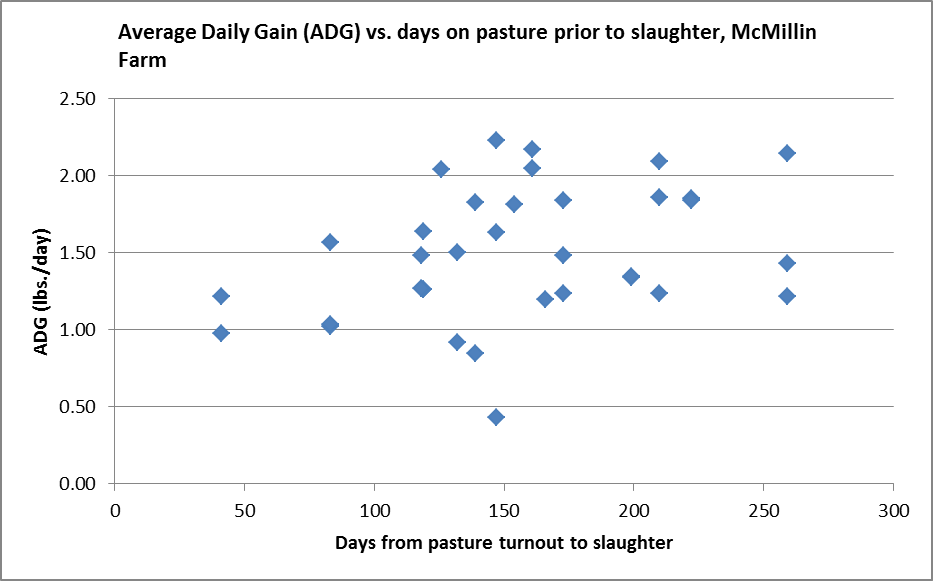 [Speaker Notes: There was no similar pattern of negative ADG at the McMillin farm, even in animals marketed a short time after pasture turn-out.  This might be related to the higher-quality winter forage on the McMillin farm – there may have been less of an adjustment in going from winter stored forage to spring pasture.]
[Speaker Notes: The four farms were pretty different in terms of their forage quality and feeding system for their winter feed.]
[Speaker Notes: Here’s how the economics shake out.  This is the quick-and-dirty; I go into exhaustive detail about how these numbers were calculated in my report, which I will be happy to send to anyone who sends me a request.]
Finishing time and weights of grass-fed beef animals
Thank you!
Jane Grimsbo Jewett
jane@janesfarm.com
jewet006@umn.edu
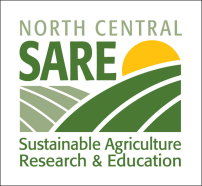 www.northcentralsare.org
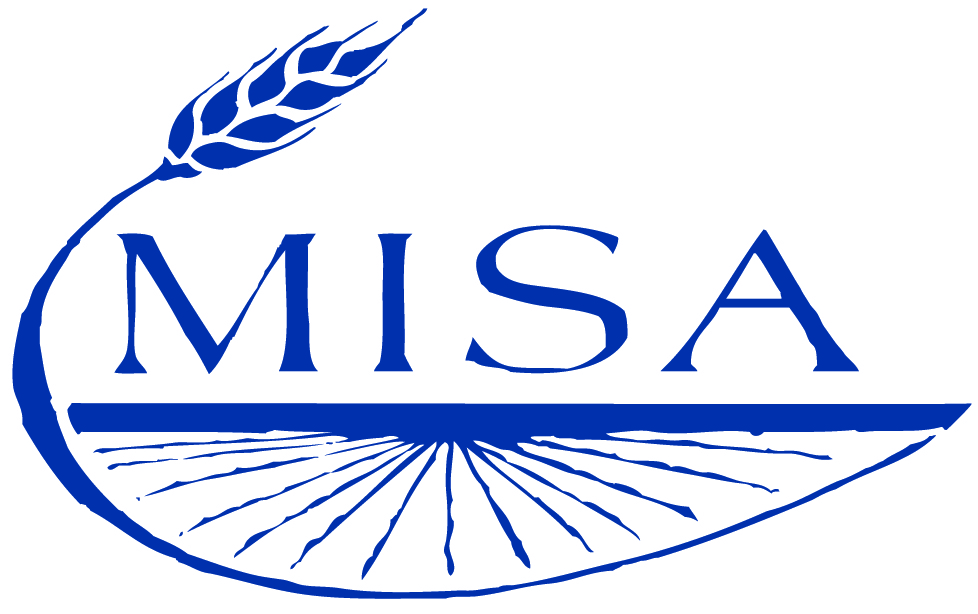 www.misa.umn.edu
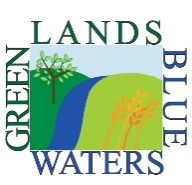 www.greenlandsbluewaters.net